بررسی جملاتنام کتاب: مقدمه ای بر نظریه های فرهنگ عامه
نویسنده: دومینیک استریناتی
ترجمه: ثریا پاک نظر
نشر گام نو
چاپ دوم 1384
364 صفحه
فصل اول: فرهنگ توده ای و فرهنگ عامه
لونتال  توانسته است ریشه بعضی از بحث های اصلی آن در نوشته های پاسکال و مونتنی در قرون شانزدهم و هفدهم اصلی آن یافته و ظهور آنها را به پیدایش اقتصاد بازار پیوند دهد. محققان درگیر با اشاره  به نقش بارز فرهنگ عامه در امپراطوری رم معتقدند که این بحث ها همیشه وجود داشته اند.
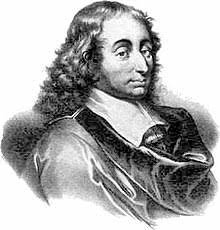 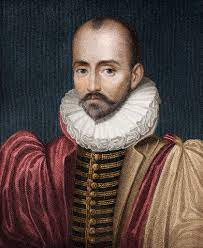 مونتنی
بلز پاسکال
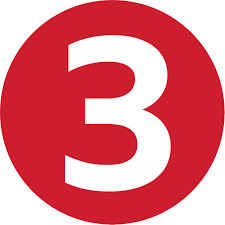 سه درون مایه یا بحث مرتبط یافت می شود که با این که جامع نیستند نقش آنها در نظریه های فرهنگ عامه در قرن بیستم بسیار کلیدی است. 
درون مایه اول به این که چه چیز و با چه کسی فرهنگ عامه را تعیین می کند مربوط است و فرهنگ عامه از کجا می آید؟
درون مایه دوم به اثرات تجارتی شدن  و صنعتی شدن روی فرهنگ عامه می پردازد. ص 25
درون مایه سوم: توجه خود را به نقش ایدئولوژیکی فرهنگ عامه معطوف می کند. ص 25
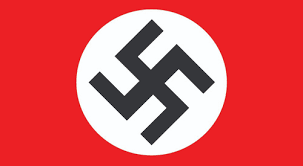 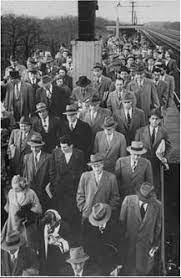 صرف نظر از مطبوعات عامه، سینما و رادیو نخستین الگوی رسانه های جمعی مدرن بودند. اگر چه این دو رسانه ترس از تجاری شدن فرهنگ را در مردم تقویت  می کردند اما درعین حال به همین نسبت در ایجاد نگرانی در خصوص توان آنها برای تقویت رژیم های سیاسی(به ویژه رژیم های فاشیستی) نقش داشتند. ص 26
مهم ترین ادعای نظریه جامعه توده ای این است که فرایند های صنعتی شدن و شهری شدن عواقب مخربی دارند. ص 27
این نظریه با ارائه یک تعریف دقیق از مفهوم و جامعه معتقد است که صنعتی شدن و شهری شدن در جهت آنچه ذره گرایی نامیده می شود به کار گرفته می شود.
واضح است که نظریه فرهنگ توده ای می تواند این نظر را تقویت کند و دموکراسی و آموزش و پرورش رویداد های مضری  بوده اند زیرا به ایجاد بیمارگونه ی یک جامعه توده ای کمک کرده اند. 
دموکراسی به این معناست که نه تنها همه افراد حق کامل دارند تا در فرایند سیاسی شرکت کنند، بلکه اولویت های فرهنگ عمومی هر فرد مانند اولویت های طبقه ممتاز سنتی از ارزش و احترام برخوردار هستند. ص 30
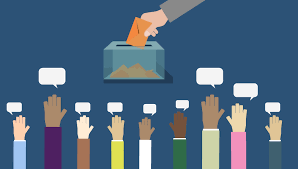 با ظهور صنعتی شدن و شهری شد این موقعیت تغییر می کند. اجتماع و اخلاقیات در هم می شکند، افراد منزوی، از خود بیگانه و ناهنجار می شوند و تنها روابطی که می توانند داشته باشند، روابط مالی و قراردادی است. 
می توان به سادگی اذعان داشت که فرهنگ توده همان فرهنگ عامه است که با شیوه های صنعتی تولید و در بازار با سود به جمعیت انبوه  مصرف کننده عرضه می شود. ص 33
به دلیل ظهور جامعه توده ای و فرهنگ توده ای، این توده دیگر منابع فکری و اخلاقی لازم برای عملکرد  متفاوت با آن را ندارد. نمی تواند طور دیگری انتخاب کند.ص 35
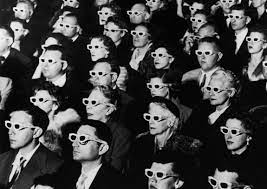 وقتی مردم به صورت ی توده سازمان یافته در می آیند، هویت و صفات انسانی خود را از دست می دهند. ص 36
این نظریه، فرهنگ توده ای را یک فرهنگ استاندارد، فرمولی، تکراری و سطحی محسوب می انگارد که به لذت های کم اهمیت، احساسِ، فوری و کاذب در ازای معیارهای جدی، فکری، اصیل  و واقعی بها می دهد. مک دونالد، انتشار آلودگی های فرهنگ توده ای را یک مصیبت  واقعی تلقی می کند. ص 37
بنابراین فرهنگ  توده ای، فرهنگی است که فاقد  چالش ها وجذابیت های فکری است و سهولت  و آرامشی که در تخیل  و گریز از واقعیت وجود دارد، ترجیح می دهد. ص 38
بحث لیویس نشان می دهد که موقعیت روشنفکران نخبه به عنوان واضعان  سلیقه فرهنگی نیز در معرض خطر دموکراتیک  شدن از سوی فرهنگ توده ای قراردارد. ص 40
کیو. دی لیویس این نکته را در تحلیل خود از سرنوشت رمان مدرن وقت روشن می کند. او در ابتدا با اشاره به توجه  روز افزون  مردم به فرهنگ توده ای، اثرات ان را چنین توصیف می کند
تعلیم خواننده ای که اوقات فراغتش را در سینماها، تورق مجلات و روزنامه ها و گوش کردن به موسیقی جاز می گذرانند نه تنها از این نظر موفق نیست، بلکه مجموعه ای از عادات زیان آور برای تفکر مانع از رشد است. 
در حالی که در قرون هجدهم  و نوزدهم به خواننده ها کمک می شد، در قرن بیستم برای آنها مانع ایجاد می شود. ص 41

ناپدید شدن شعر از حیطه مطالعات افراد معمولی و این حقیقت که باشگاه های کتابخوانی نه تنها سلیقه  را بهبود نمی بخشند، بلکه آن را استاندارد می کنند بر نتایج خانم لیویس صحه می گذارد. ص 41
صنعت فیلم چه امتیازی بدست آورده است؟ فیلم حرفه ای تر و بازیها ماهرانه شده اند و صحنه  ها خوش ذوق آراسته می شوند. ص 42
اما این که این جامعه روشنفکر می توانند به حیات خود ادامه دهد یا حیر، از دید مک دونالد بسیار قابل تردید است . بدبینی او بدبینی  فرهنگی است و در این نگرش آینده واقعا تیره و تاریک است و  بدیلها  دیگر امکان ادامه حیات را ندارند. ص 43
در واقع کیو، دی ، لیویس در زمینه شناسایی راه های متفاوتی که می توان از طریق آن فرهنگ توده ای را از نابود کردن هنجارهای ادبی و از بین بردن طبقه کتابخوان باز داشت. ص 44
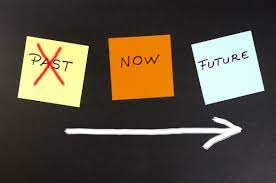 فرهنگ توده ای و آمریکایی سازی
نظریه فرهنگ توده ای که در بالا به صورت کلی عنوان شد به فرایند آمریکایی سازی نیز توجه  کرده است. آمریکایی سازی هراس ها و نگرانی های مشابه آنچه منتقدان فرهنگ توده ای ابزار کرده اند، ایجاد کرده است. ص 46
یافتن نمونه های اولیه به احساسات ضدآمریکایی آنقدر ها هم مشکل نیست. آرنولد(1882-1883) شاعر و منتقد ادبی انگلیسی در کتاب خود تحت عنوان فرهنگ و هرج و مرج که ابتدا در سال 1869 به چاپ رسید و در میان مطالب زیادی که در مخالفت با فرهنگ توده ای به چاپ رسیده  پیشگام است. ص 48 
احتمالا به درستی می توان گفت که معادله ای که آرنولد ارائه داده بین آمریکایی ساز و دموکراسی توده ای است، نه آمریکایی سازی و فرهنگ عامه،  با این حال همانطور که تعداد از نویسندگان اظهار کرده اند. ص 48
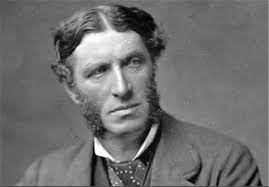 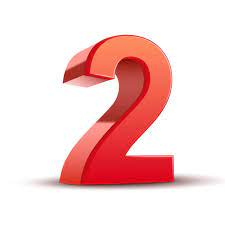 لیویس منتقد جامعه توده ای و فرهنگ  توده ای بود و آمریکا را مظهر این دو عنصر خطرناک می دانست. ص 49
این نگرانی ها درباره  امریکایی سازی فقط به واپس گرایی و محافظه کاری نخبگان محدود نبوده و در میان چپ گرایان نیز مشاهده می شود. ص 50
اورول به همین نسبت از بدبینی اخلاقی رمان های جنایی «آمریکایی» انتقاد می کرد مثالی که در ذهن داشت، رمان «دیگر گل ارکیده ای برای خانم بلاندیش» نیست، بود که در آن یک گانگستر به صورت «یک قهرمان» به ترسیم درآمده بود. ص 51
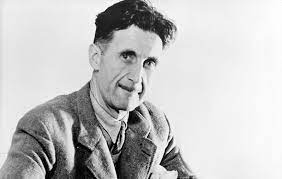 از نظر نویسندگانی چون اورول، آمریکاگرایی آنقدر که از نظر منتقدان فرهنگ توده ای تهدید کنده بود، برای فرهنگ بومی خطر ایجاد نمی کرد. ص 52
هوگارت در اثر به حق معروف خود فواید سواد که ابتدا در سال 1957 به چاپ رسید(کتابی که در مطالعه فرهنگ عامه انگلستان نقش مهمی را ایفا کرده است)، سعی کرد به طور مستند نشان دهد که جامعه طبقه کارگر که بافتی منسجم  و سنتی داشت کم کم به حیطه تسلط آن چه خود آن را «بربریت با شکوه»  خوانده کشانده شده است. ص 53
از نظر هوگارت «هنرهای توده ای جدیدتر»...باعث می شود که مردم طبقه کارگر خود و فرهنگ خود را در یک دنیای پر زرق و برق سطحی  و زرق برق تصنعی  برریت با شکوه، دنیایی که از آن سوی آبهای اقیانوس اطلس برایشان به ارمغان آورده شده است، گم کنند. ص 54
آمریکایی کم کم با مصرف گرایی فزاینده جوانان و طبقه کارگر تداعی می شود و خود امریکا کم کم برای مصرف گرایی به صورت یک هدف در می آید. ص 56
تی اچ هاکسلی، دانشمند، آمریکا را با مظهر آینده  ای علمی و منطقی می دانست.ص 57
هاکسلی درباره نحوه پیشرفت جامعه خوش بین بود. او این نگرش را به صراحت در واکنش نسبت به امریکا نشان می داد. ص 58
وایت در خصوص موضوع آمریکاگرایی می نویسند:
شکوه خشونت های قهرمان مرد(به ویژه مرد جوان) در فیلم هایی چون سزار کوچک(با ادوارد جی رابینسون، 1930، دشمن عمومی (با جیمز کاگنی، 1931)  و چهره زخمی (با جورج رفات ، 1932) به جوانان  طبقه کارگر کمک کرد تا خود را به عنوان قهرمان و نه شاهد، ببنند. ص 59
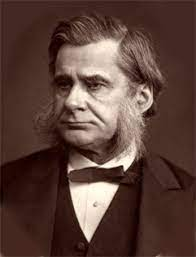 هاکسلی
نکته مورد تاکید هیدیژ این است که امریکاگرایی به وحدت و یکپارچگی پیش بینی شده از سوی منتقدان فرهنگ توده ای منجر نشد. بر عکس، او به کثرت انتخاب های فرهنگی موجود در حال حاضر اشاره می کند...که بیشتر آنها از طریق «آمریکایی افسانه ای»  تجزیه می شوند. ص 60
از نظر او (هیدیژ)  مردان جوان طبقه کارگر، یعنی همان طرفداران جعبه پخش موسیقی، فرهنگ آمریکای خیالی خود را منفعلانه و بدون فکر مصرف نمی کنند. آنها این فرهنگ را با عناصر بهکاررفته در فرهنگ عامه می سازند و خود تحت تاثیر آن قرار نمی گیرند. ص 61
تا قبل از دهه 1960، پذیرش رمانتیک فرهنگ امریکا به هفته نامه های فوق العاده «عامیانه ای» چون نیت بیتز و همچنین اشکال ضعیف و پس ادبیات – رمان های کوتاه، کاریکاتورها و تب های زودگذر هالیوود- که عمدتا بازار طبقه کارگر را هدف قرار داده بودند، محدود می شد. ص 62
تضاد بین ارزیابی های نخبگان و پوپولیست ها از آمریکا گرایی از نظر هیدیژ در مثال های رمان های جاسوسی که او نیز از آنها  برای نشان دادن اهمیت  تاثیرات فرهنگی خارجی، نه فقط فرهنگ آمریکا، در ساختارهای خرده فرهنگی  و به طور کلی در ساخت فرهنگ عامه استفاده می کند، نمایان است. ص 63
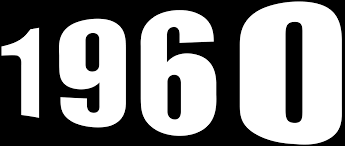 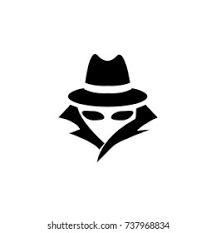 نقدی بر نظریه فرهنگ توده ای
اولین نوع انتقادی که می خواهم به آن بپردازم، نظریه فرهنگ  توده ای نخبه گرا می داند، این اتهامی است که اف. آر. لیویس آن را رد کرد است. 
واژه نخبه گرایی محصول جهل و تعصب و بلاهت است، این واژه ای احمقانه است اما نه به خاطر آنکه استفاده سیاسی و روشنفکرانه مفیدی از آن نمی شود بلکه  از آن رو که در معرض حسادت و انگیزه ها و هیجانات مشابه قرار دارد. ص 65
ویژگی نخبگان آنست که سلیقه های خود را به عنوان  بهترین سلیقه  یا تنها سلیقه با ارزش  به دیگران تلقین کنند و به این ترتیب این سلیقه  را به عنوان تحلیل  فرهنگ عامه به دیگران منتقل می کنند. ص 66
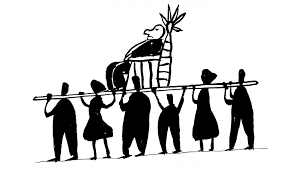 پذیرفتن بعضی از اشکال فرهنگ عامه  یا توده ای بدون پذیرش کامل آن نیز کامل امکان پذیر است. از آن جا که فرهنگ عامه همگون نیست، لزومی مصرف آن به صورت یکپارچه نیست. ص 69
مصرف فرهگ عامه  به وسیله تمام اقشار جامعه همواره تا حدودی مشکل «سایرین» بوده است، خواه روشنفکران، رهبری سیاسی یا  اصلاح  گران اخلاقی و اجتماعی. ص 69
یکی از راه های یافتن مبنای عینی برای نقد فرهنگ توده ای، تظاهر به سخن گفتن از جانب مردم و ستودن اصالت فرهنگ آنها در مقایسه با تصنعی بودن فرهنگ  توده ای است. ص 70
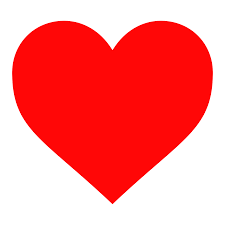 می توان ادعا کرد که این نگرش  رمانتیک  به گذشته خیالی نیست بلکه صرفا تلاشی است برای نشان داد چیزی که از دست رفته است و عواقبی که امروز  این فقدان برای  ما دارد. ص 72
حفظ قدرت نمادین روشنفکران در حیطه معیارهای سلیقه که به مصرف کالاهای فرهنگی مربوط می شودف در زمانی که مردم برای انها مفهوم فرهنگ توده ای عرضه کردند  برای پذیرش و تعاریف لذت به روشنفکران وابسته نیستند، مشکل تر می شود. ص 73
سیاست در بررسی  فرهگ عامه نقشی اساسی دارد. ارزیابی های انجام شده از فرهنگ عامه اشکال مختلف  سیاست را در بردارد. در این بستر، می توان به پتانسیل ضد دموکراتیک نظریه فرهنگ توده ای اشاره کرد.  ص74
مسئله ای که باید در این نقد به طور مستقیم مورد بررسی قرار گیرد. به  درک ناکافی نظریه فرهنگ توده ای از نقش پیام گیران در فرهنگ عامه مربوط است. ص 75
حتی زبانی که در بعضی از توصیفهای فرهنگ توده ای به کار رفته است، سناریوی «تحریک و وسوسه»  است که «غلبه» بر پیام گیران منفعل و «آسیب پذیر» با استفاده از «خیال پروری» در مورد «عشق» و «گریز»- این نکته را روشن تر می کند. ص 76
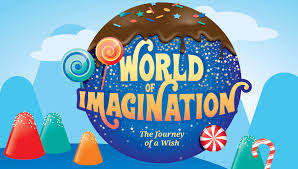 نظریه فرهنگ توده ای به پیام گیران به چشم توده ای منفعل، سست، کم توقع، آسیب پذیر، قابل کنترل، قبایل  استثمار و احساساتی می نگرد که در مقابل چالش ها و انگیزه های روشنفکری مقاوم هستند. ص 77
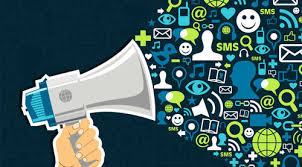 هنگامی که مردم فرهنگ عامه را مصرف می کنند، آیا می تواند بر حسب روشی که نظریه فرهنگ توده ای آنها را دسته بندی می کند، مشخص شوند؟ ص 78
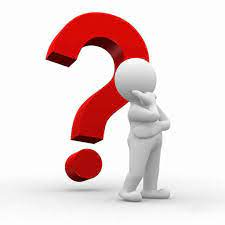 برای کسانی که با تحلیل روشنفکری فرهنگ عامه آشنا هستند ممکن است این سوال مطرح می شودکه آیا بررسی مکتب فرانکفورت هنوز قابل توجیه است یا خیر. این مکتب به طور قطع دیگر قدیمی شده است. ص 86
بحث  بین مکتب فرانکفورت و میراث نظریه ای که در پی آن آمد و از ساختارگرایی و نشانه شناسی  تا مارکسیسم آلتوسر  و گرامشی  و فمینیسم و پست- مدرنیسم را در بر می گرفت. ص 82
فصل دوم: مکتب فرانکفورت
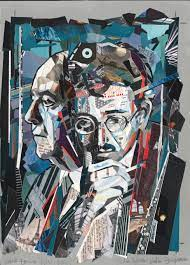 مکتب فرانکفورت در سال 1923 برای انجام مطالعات اجتماعی بنیان نهاده شد. اغلب بنیان گذاران آن آلمانی های جناح چپ و روشنفکران یهودی طبقات بالا و متوسط جامعه آلمان بودند. ص 84
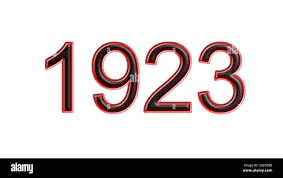 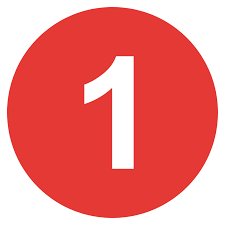 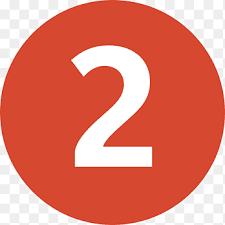 در دولت فاشیستی آلمان نازی و انحصارات آمریکایی، ویژگی های اصلی بستری در تحلیل مکتب فرانکفورت از فرهنگ عامه و رسانه های توده ای که در آن ظهور کرده و گسترش یافته بودند، شکل گرفت. ص 85
از دیدگاه  مکتب فرانکفورت، همان طور که کریب (craib) این اثرات را مشخص کرده است: به نظر می رسید که امکان وقوع تغییرات اجتماعی عمیق بین دو دوره ظهور اردوگاه های کار اجباری و تلویزیون برای توده ها کاملا از بین رفت .ص 85
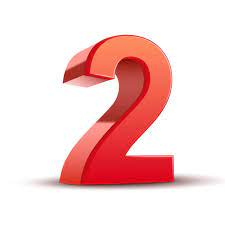 در ابتدا باید بگوییم که این مکتب با نقد روشنفکری سر و کار داشت و معتقد بود که نوید روشنگری ایمان به پیشرفت علمی و گسترش آزادی های انسان، به کابوس تبدیل شده است.ص 86
آدورنو، خود این نکته را به وضوح بیان کرده است:
اثرکلی صنعت فرهنگ، اثر ضد روشنگری که در آن همان طور که هورکهایمر و من خاطر نشان کرده ایم، روشنگری- همان سلطه فنی تکنیکی پیشرفته – به عامل عوام فریبی توده ها و وسیله یا برای ممانعت از هشیاری تبدیل می شود. ص 86
امکان کنترل وسیع اجتماعی که عقلانیت علمی آنرا فراهم کرده  و نقد روشنگری آن را مشخص کرده بود، به عنان عاملی شناخته شد که خوش بینی سیاس گذشته را در ارتباط با مارکسیسم از بین برد. ص 87
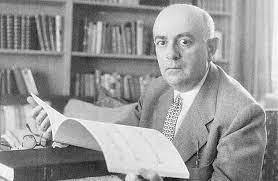 نظریه بت وارگی کالا
اشکال فرهنگی از قبیل موسیقی پاپ می توانند تسلط اقتصادی، سیاسی و ایدئولوژیکی سرمایه  را تضمین کنند. ص 88
راز شکل کالا در این حقیقت نهفته است که ماهیت اجتماعی کار انسان به نظر آنها ویژگی عینی  و کیفیت طبیعی و اجتماعی خود محصول کار است  و در نتیجه مناسبات تولید کنندگان با ارزش کلی کارآنان به منزله نوعی مناسبت اجتماعی ظاهر می شودکه نه بین خود آنان، بلکه بین تولیدات حاصل کار آنها وجود دارد. ص 88
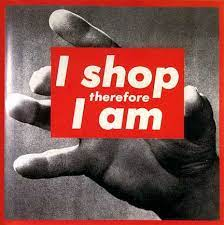 پول هم نمونه ای است برای نشان دادن این که مناسبات  اجتماعی بین مردم چگونه می تواند شکل زیبای رابطه ای را به خود گیرد که یک شیئی یعنی پول، آن را تعریف می کند.  ص 89
بر اساس اظهارات مارکس، ارزش مبادله ای در سرمایه داری همیشه بر ارزش های کابردی غالب خواهد بود، زیرا چرخه اقتصادی سرمایه داری  مشتمل بر تولید، فروش و مصرف کالاها، همواره بر نیازهای واقعی مردم غلب خواهد بود. ص 89
آنچه مارکس درباره کالاها به طور کلی اظهار کرده است می تواند برای آدورنو به کالاهای فرهنگی نیز اطلاق شود. ص 90
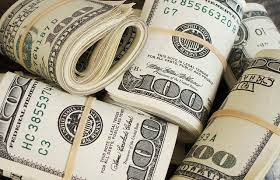 این نظریه که طبقه کارگر تسکین یافته و سرمایه داری را پذیرفته است در نظریه مکتب فرانکفورت و تحلیل های آن از فرهنگ عامه نقش اساسی دارد. ص 92
افرادی که در جوامع سرمایه داری زندگی می کنند تصور می کنند آزاد هستند اما در واقع خود را فریب می دهند ص 93
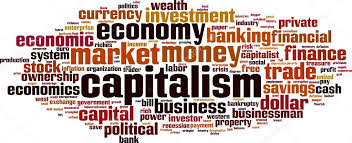 صنعت فرهنگ
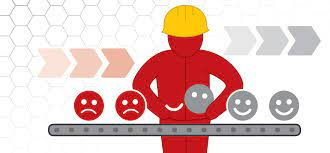 طبق نظریات مکتب فرانکفورت صنعت فرهنگ، منعکس کنده استحکام بت وارگی کالا، غلبه ارزش مبادله ای و رشد سرمایه  داری انحصاری دولت است. ص 96
از نظر صنعتی، تولید فرهنگ استاندارد شدن است که طی آن محصولات شکل مشترک تمام کالاها را به خود می گیرند. ص 95
فردیت بخشیدن، فرایندی ایئولوژیکی است که بر فرایند استاندارد شدن سرپوش می گذارد.ص 96
آدورنو بر بی محتوایی، پوچی و هماهنگی مردم که صنعت فرهنگ آن را تشویق می کندف  تاکید دارد.ص 96
قدرت ایدئولوژی صنعت فرهنگ به قدری است که یکرنگی  و یکسانی را جانشین هشیاری می کند. 
این توده ها از نظر آدورنو قدرت خود را از دست داده اند. قدرت در صنعت فرهنگ نهفته است. ص 97
از نظر آدورنو قدرت صنعت فرهنگ در تضمین تسلط و تداوم سرمایه داری  و قابلیت آن برای شکل دادن و خلق پیام گیران «ضعیف»، وابسته، منفعل و خدمتگزار نهفته است. ص97
آدورنو معتقد است که موسیقی عامه تولید شده از سوی صنعت فرهنگ تحت تاثیر دو فرایند قرار دارد: استاندارد شدن و فردیت مجازی. ص 98
لازمه استاندارد شدن موسیقی، فردیت مجازی است. ص 100
 طبق اظهارات آدورنو پس روی در گوش دادن ذهنیتی که موسیقی عامه در ابتدا برای آن خوشایند بود و هنوز آن را تقویت می کند ذهنیتی است که در عین حال افراد را کم توجه و بی تفاوت می کند. ص 101
مردم تا حدودی به این دلیل از موسیقی عامه  لذت می برند که سرمایه داران این ذهیت را به آنها القا می کنند و ظاهر مطلوب به آن می دهند. ص 102
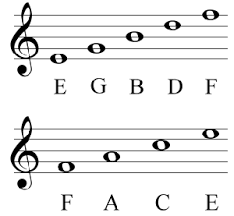 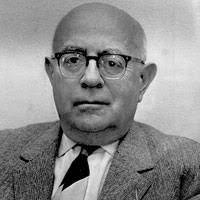 آدورنو می گوید: مردم با شرایط زندگی خود سازگار می شوند زیار هدف اصلی موسیقی احساساتی ارائه یک راه گریز موقت از این اگاهی است که فرد در زندگی خود به آرزوهایش نرسیده است. ص 103
جندرون در واقع از مثال تولید خودرو  برای روشن کردن مقصود آدورنو از اینکه سرمایه داری در جته استاندارد کردن کالاها به کار می رود، استفاده می کند. استاندارد کردن مستلزم قابلیت جایگزینی افراد و فردیت  مجازی است. ص 104
یکی از مشکلات اصلی کار آدورنو از نظر جندرون این است که او در تمایز قایل شدن بین مصنوعات کاربردی مانند خودروها  و کادیلاک ها و صمنوعات کلامی مانند موسیقی پاپ  و یکی از گروه های دو-وپ  مانند کادیلاک ها با شکست  مواجه می شود. 
جندرون به همین نسبت از مفهوم استاندارد در زمانی  انتقاد می کند چون به این معنی است که سبک های موسیقی عامه  هرگز تغییر نمی کنند. ص 107
مکتب فرانکفورت: ارزیابی انتقادی
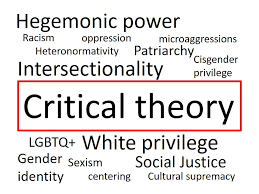 مکتب فرانکفورت به اعتقاد عموم به دلیل شکست  در دو حیطه متمایز شده است: شکست در ارائه شواهد تجربی برای نظریه هایش، و استفاده از زبانی مبهم و غیر قابل درک برای بیان عقایدش. ص 109
دیدگاه های مکتب فرانکفورت  که گاه نظریه انتقادی نامیده می شود بر این نکته تاکید دارند که این نظریه نوعی مقاومت در برابر انگیزه های تجاری تولید سرمایه داری و نفوذ ایدئولوژیکی بت وارگی کالاست. ص 111
اگر صنعت فرهنگ تا این حد قدرتمند است، پس چرا نمی تواند به سادگی حدس بزند آهنگ ها یا فیلم های موفق در آینده از کجا خواهند آمد؟
همچنین ممکن است در کار آدورنو نوع مشابهی از تمایز سلسله مراتبی یافت که در آن صنعت فرهنگ، بزرگسالان را به کودکان تبدیل می کند.ص 115
مشخص کردن و انتقاد از نیازهای کاذب همچنین به این فرض بستگی دارد که اگر مردم در ارضائ نیازهای کاذب مثلا تلویزیون غرق نشده بودند. به کارهای با ارزش دیگری که نیازهای واقعی شان را ارضا می کردند، می پرداختند. ص 116
در کار مکتب فرانکفورت یافتن پایه های ذهنی برای ارائه تحلیل جامعه شناسی از فرهنگ عامه دشوار است. ص 118
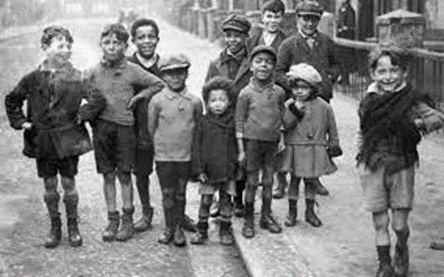 بنیامین و نقد مکتب فرانکفورت
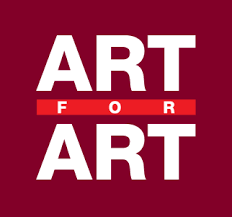 برای مدتی پیش از آنکه  مکتب فرانکفورت در دهه 1930 و با به قدرت رسیدن حزب نازی در آلمان تبعید شود، بنیامین عضو این سازمان بود، هر چند یکی از متفکران حاشیه ای سازمان. ص 118
نهضت هنر برای هنر در اواسط تا اواخر قرن نوزدهم پدید آمد. ص 119
نکته مهم  برای بنیامین این است که نباید با این موضوع برخورد منفی شود. آثار هنری قابل بازتولید نه تنها حالت و استقلال خود را از دست داده اند. ص 120
بنیامین بر اهمیت پتانسیل  دموکراتیک و همگانی فرهنگ عامه  معاصر- در مقابل پتانسیل اقتداری و سرکوب کننده- تاکید می کند.ص 122
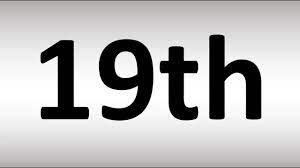 فصل سوم: ساختارگرایی، نشانه شناسی و فرهنگ عامه
گفته می شود  که ساختارگرایی درباره ماهیت جهانی و سببی ساختارها نظرات کلی دارد. اما نشانه شناسی به عنوان مطالعه ی علمی نظام علایم مانند فرهنگ ها، تعریف شده است. ص 128
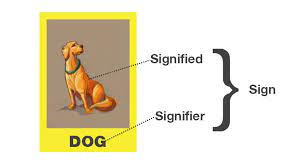 زبان شناسان ساختارگرا و نظرات سوسور
موضوعی که زبان شناسان باید آن را مورد مطالعه قراردهند و این موضوع باید هم نقطه تمرکز تحلیل انها و هم اصل ارتباط آنها باشد. زبان نظام کلی یا ساختار یک زبان است. ص 129
سوسور بین ساختارهای اساسی و فرعی اجتماعی و فرهنگی، یعنی بین ساختارهایی که توصیف می کنند و ساختارهایی که باید توصیف شوند، تمایز قایل است. ص 130
از نظر زبان شناسان ساختارگرا و به طور کلی ساختارگرایی و نشانه شناسی معنی را فقط می توان از ساختارگرایی و نشانه شناسی، معنی را فقط می تواند از ساختار عمومی و عینی قواعد که در آن مقولات یا واحد های خاص از یکدیگر  قابل تمایز  هستند و ماهیت معنی دار خود را از جایگاه خود در این ساختار کلی به دست می آورند. ص 133
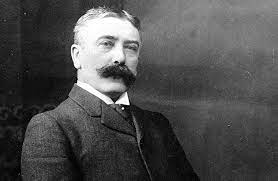 از نظر سوسور، زبان شناسی زیر شاخه ای از نشانه شناسی است. او معتقد است که نشانه شناسی علمی است که  موجودیت  علایم را درون  جامعه مطالعه می کند به ما می گوید نشانه ها از چه چیز تشکیل شده اند و چه قوانینی بر آنها حاکم است.
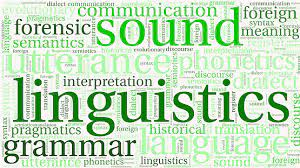 ساختارگرایی: فرهنگ و اسطوره
گفتار و نوشتار در واقع پدیده های اجتماعی هستند نه فردی، زبان فقط همیشه در گفتار جلوه گر می شود و ماهیت اجتماعی گفتار و نوشتار باعث می شود که تغییر پذیر باشند، در حالی که زبان این طور نیست. ص 135
نوع ساختارگرایی او به کشف اصول ساختاری مشترک که در بطن تمام جلوه های ظاهری خاص و متغیر از نظر تاریخی درباره فرهنگ و اسطوره ها وجود دارد، مربوط است. ص 136
نظارت استراوس درباره ساختارگرایی بسیار پیچیده تر از آن هستند که بتوانیم در اینجا درباره آن داوری کنم. لوی استراوس در مطالعه خود درباره  توتمیسم به وضوح نحوه گزینش کارش را نشان می دهد. ص 138
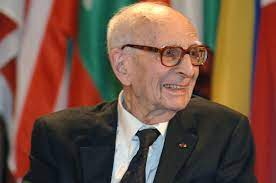 توتمیسم به عنوان نحوه ایجاد تغییر در عناصری که در شبکه زیر وجود دارند، قابل درک خواهد شد: ص 139
طبیعت	مقوله		مقوله خاص
فرهنگ	گروه		فرد
این بیان های جمعی و فردی از تضاد دوگانه بین فرهنگ و طبیعت قابل ترکیب و تفسیر به چند نوع خاص زیر هستند: 
1    	 	2	3		4
طبیعت       مقوله     		 مقوله	مقوله خاص		مقوله خاص
فرهنگ    کروه		فرد	فرد 		گروه
در مردم شناسی ساختاری، لوی استراوس اسطوره ای را که در بین سرخپوست های ایروکاوا  و الگونکین امریکای شمالی یافت می شود و به اعتقاد او شباهت زیادی به «افسانه ادیپ» دارد، نقل می کند. ص 141
لوی استراوس خاطر نشان می کند که پازل ها  و معماها مانند آنچه که با قسمت ابوالهول در افسانه ادیپ در ارتباط هستند، تقریبا به کلی در جوامع سرخپوستان امریکای شمالی غایب هستند.ص 141
تحلیل فرهنگ عامه معاصر که با روش های ساختارگرایان نقاط مشترک زیادی دارد- هر چند که خود را به تمام فرضیات نویسنده ای چون لوی استراوس متعهد نمی کند.-مطالعه امبرتو اکو از رمان های جیمز باند نوشته ایان فلمینگ است. ص 143
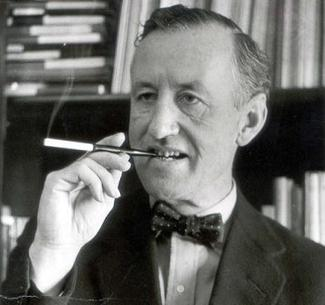 ایان فلمینگ
هدف اکو شناختن و کشف قوانین تغییر ناپذیری است که  بر ساختار ورایی این رمان ها حاکم است، رمان هایی که محبوبیت و هم قابل پسند بودن آنها را از نظر پیام گیرانه که از نظر فرهنگی سواد محدودی دارند تضمین می کرد. ص 144
در وهله اول، اکو مجموعه ای از تضادها را که رمان بر اساس آن ها استوار است، عنوان می کند. این تضاده که بسیار به تضادهای دو گانه لوی استراوس شبیه هستند، می توانند در اشکال مختلف با هم ترکیب شوند و «فوری و جهانی» باشند. ص 144
اکو معتقد است که «ایدئولوژی های موجود در رمان ها را فرهنگ توده ای تعیین می کند. ص 147
ساختارگرایی اکو را بر آن می دارد تا اذعان کند که ساختار رمان ها بعضی از خواننده ها، توده ها و نخبگان را بر حسب نوع خاص علائقشان، بدویت عنصری و پیشرفتگی فرهنگی در موقعیت خاص قرار می دهد. ص 149
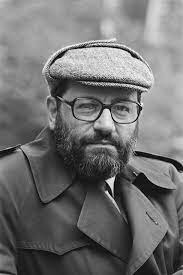 ماهیت غیر تاریخی تحلیل ساختاری اکو این مساله را تشدید می کند. آیا غیر از این است که اصل توضیحی او یک ساختار تغییر ناپذیر، ایستا و دائمی است.ص 150
مطالعات فرهنگ عامه از دیدگاه نشانه شناسی بیشتر شهرت و اهمیت خود را به آثار بارت(1915-1980) منتقد ادبی و نشانه شناسی فرانسوی – و به ویژه به کتاب او اسطوره شناسی ها(که در ابتدادر سال 1957به چاپ رسید)- مدیون است
معنی از نظام های رمز قوانین و علایم در طول تاریخ تغییر می کنند به وجود می آیند. ص 153
نگارش هرگز فقط ابزار ارتباطی و راه مخاطب قرار دادن مردم نبوده است بلکه محصول شرایط اجتماعی و تاریخی خاص و روابط قدرت خاص است و نمی تواند از نفوذ آنها اجتناب کند. ص 155
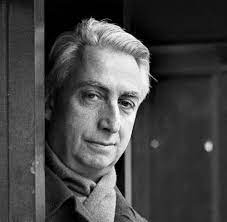 از آن جا که فرایند اسطوره ای دلالت کاملا با فرایندی که به زبان مربوط است قابل مقایسه نیست. بارت از مفاهیم دیگری برای تحلیل اسطوره ها استفاده می کند. طبق نظریات او، اسطوره «در یک نظام شناسی رده دوم» است. ص 157
بارت در حین حفظ ارزش تحلیل تمایزهایی که زبان شناسان ساختارگرا قایل هستند، پیشنهاد می کند که برای مطالعه اسطوره ها نیاز بیشتری به اجتناب از ابهام هست. ص 158
بارت در یکی از آثار بعدی خود به نام عناصر نشانه شناسی د رمورد درک خود از رابطه بین دال و مدلول و اسطوره تجدید نظر کرده و بین معنای صریح denonation و معنای ضمنی connation)) تمایز قایل شد. 
روش های نشانه شناسی، ایدئولوژی نهفته در اسطوره های فرهنگی را آشکار می کند. ص 161
بارت به این نتیجه می رسد که نقش اسطوره به عنوان ایدئولوژی با این حقیقت تعریف شده است که ایدئولوژی بورژوازی در نظر اسطوره جامعه مدرن قرار دارد. ص 163
یکی از انتقادهایی که از عقاید لوی استراوس شده است به فقدان اعتبار تجربی آنها مربوط است. ص 165
در واقع می توان ادعا کرد که درک ساختار رسمی زبان یا ساوطره خارج از بستر اجتماعی و تاریخیشان غیر ممکن است. ص 167
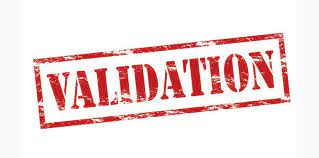 نشانه شناسی رولان بارت
می توان گفت که نوع تحلیل نشانه شناسی بارت بر تحلیل ساختارگرایان ارجح است چون از نظر نگرش، تاریخی است و سعی دارد علایم فرهنگ عامه را به نیروهای اجتماعی و منافع طبقاتی پیوند دهند. ص 169
روش ویلیامسون در برابر دانستن معنی اسکله و امنیت، کاملا اختیاری است. به همین ترتیب این ادعا که اسکله بیان یک رمز فرهنگی است بی اساس است. ص 171
نشانه شناسی نمی داند که معنی کیفیت خود نشانه نیست بلکه کیفیت مناسبات اجتماعی ای است که این نشانه ها در آن قرار می گیرند. ص 173
فصل چهارم: مارکسیسم، اقتصاد سیاسی و ایدئولوژی
مارکس و ایدئولوژی
مارکس (1818-1883) ظاهرا تعریف مشخصی از ایدئولوژی و طبقه اجتماعی ارائه نکرده است. ص 181
نظرات طبقه حاکم، نظرات حاکم هستند. هر چند ممکن است این نظرات تنها نظرات رایج  و شایع در یک جامعه نباشد. ص 182
مارکس: مطالعاتم مرا به این نتیجه رساندند که مناسبات قانونی  و همچنین اشکال دولت را نمی توان به خودی خود درک کرد یا با پیشرفت  کلی ذهن انسان توجیه کرد. این مناسبات ریشه  عمیقی در شرایط مادی زندگی دارند... جزئیات جامعه مدنی در اقتصاد سیاسی یافت می شوند...ص 184
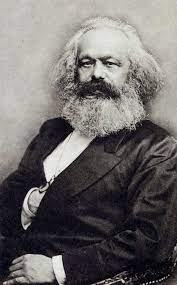 اگر الگوی پایه- روساخت را قبول کنیم، محدوده ای که پایه آن را مشخص کرده باشد باید از لحاظ روساختی که به وجود می آورد واقعی و مشخص باشد این امر به نوبه خود بدان معنی است که تنوعات روساختی باید محدود و مشخص شوند زیرا در غیر  این صورت  چگونه می توان معتقد بود که پایه اقتصادی آنها را تعیین می کند. ص 187
مارکسیسم و اقتصاد سیاسی
مرداک و گلدینگ نیز مانند مکتب فرانکفورت یا نشانه شناسی که در مورد استقلال اشکال فرهنگی مبالغه می کنند، از این روش ها انتقاد کرده اند. ص 189
هدف رسانه های گروهی بازتولید نابرابری طبقاتی است. ص 190
مرداک و گلدینگ معتقدند : «تمرکز بر پایه اقتصادی به معنی است که کنترل بر تولید مادی و توزیع متغیر انها در نهایت قدرتمندان  روش هایی هستند  که در تولید فرهنگی به کار می روند. ص 191
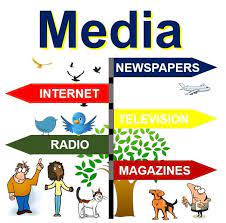 مرداک و گلدینگ با تاکید بر آنچه آن را «منطق ترتیبی» (Sequential logic) می نامند- منطقی که بر بررسی ساختارهای اقتصادی قبل از محصولات فرهنگی تاکید دارد- به فقدان مطالعتی اشاره می کنند که به شناسایی ایدئولوژی  حاکم در بطن تصاویر رسانه ای بر حسب نیروهای اقتصادی می پردازد. ص 193
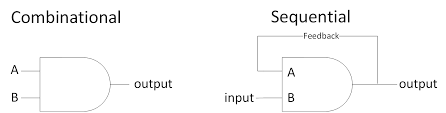 حدود اقتصاد سیاسی
روش اقتصاد سیاسی در بعضی از جنبه  های شرایط ساختاری که فرهنگ عامه در ان تولید، مصرف و توزیع می شوند، تاکید دارد. ص 195
اقتصاد سیاسی در نهایت جبر اقتصادی را بر می گزیند و این چیزی است که گلدینگ و مرداک ان را پذیرفته اند. ص196
آیا اقتصاد سیاسی می تواند به ما بگوید چرا فرهنگ عامه، عامیانه است؟ ص 197
گلدینگ و مرداک در ارائه نظریه عمومی خود می گویند که آنها نمی خواهند ادعا کنند که رسانه های گروهی صرفا دستگاه های منتقل کننده اطلاعات هستند که  منافع طبقه حاکم را جابه جا می کنند. ص 199
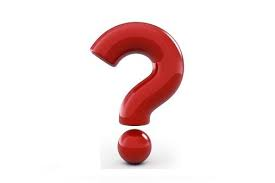 نظریه ایدئولوژی آلتوسر و مارکسیسم ساختارگرا
ظهور نگرش اقتصاد سیاسی در بررسی رسانه های گروهی را می توان یک واکنش جدی نسبت به سایر تحولات در درون مارکسیسم دانست. ص 200
اهداف آلتوسر در ساده ترین شکل تثبیت مارکسیسم به عنوان یک علم و رها ساختن ان از جبرگرایی اقتصادی است. ص 200
طبق اظهارات آلتوسر، اقتصاد گرایی مشکلی است که باید در نظر مارکسیسم از بین برود. ص 101
آلتوسر معتقد است که علم مارکسیسم تابع اقتصاد گرایی نیست و ایدئولوژی «نسبتا مستقل است» و نفوذ خاص خود را اعمال می کند. ص 103
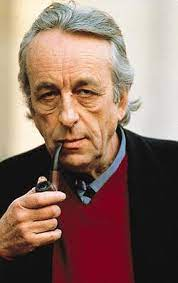 التوسر با این شیوه تفکر درباره استقلال نسبی و تاثیر متقابل روساخت و پایه بر حسب نظر بازتولید برخورد می کند با تمرکز روی مثال ایدئولوژی می توان این نظر را دنبال کرد. ص 204
آلتوسر به ندرت به پدیده های تجربی یا تاریخی اشاره می کند، هر چند که گاه از عبارت های مبهم و تجریدی استفاده کرده و صرفا به جهت کلی عقایدش در مورد فرهنگ عامه و رسانه های گروهی اشاره می کند. ص 206
آلتوسر  یک توصیف تجریدی از ایدئولوژی ارائه می دهد که با توجه به اهداف ما در اینجا سه نکته در بر می گیرد. اینکه ایدئولوژی «مظهر» روابط خیالی افراد با شرایط واقعی موجودیتشان است. اینکه ایدئولوژی یک نیروی مادی در جوامع است و اینکه ایدئولوژی افراد را به عنوان موضوع های ایدئولوژی های خاص استیضاح می کند. ص 207
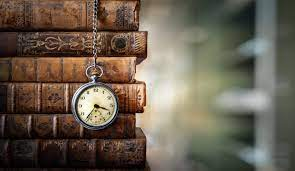 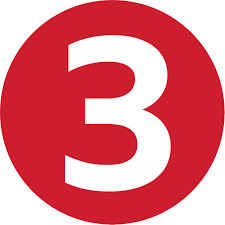 ایدئولوژی علاوه بر این که یک موسسه دولتی برا بازتولید سرمایه داری است یک نیروی مادی نیز هست که روابط خیالی مردم را با دنیای واقعی شان را در بر می گیرد. ص 208
می توان ادعا کرد که فرهنگ عامه در جوامع معاصر با گرفتن افراد و قراردادن آنها به عنوان مصرف کننده در این چهارچوب نقش خود را ایفا می کند. ص 209
البته آلتوسر نتوانست مارکسیسم را از شر دگماتیسم خلاص کند و این امر با توجه به گرایش خود او در تایید نظراتش بر پایه اخیتاراتی که متون مارکس ارئه کرده اند و نه در بحث  در مورد آنها، حایز اهمیت است. ص 210
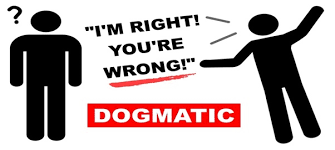 با توجه به تمام این مطالب هنوز مشکلات بزرگی در ارتباط با روش آلتوسر در مطالعه عقاید  و فرهنگ وجود دارد. دشوارترین آنها ظاهرا مسئله بیان یک نظریه مارکسیستی از فرهنگ و ایدئولوژی است که ماهیت جبرگرایی اقتصادی ندارد. ص 211
آلتوسر می خواهد نظریه اش درباره ایدئولوژی ارائه دهد که «اثرات نسبتا مستقل» ان را به رسمیت بشناسد و بر جبر گرایی اقتصادی متکی نباشد. ص 212
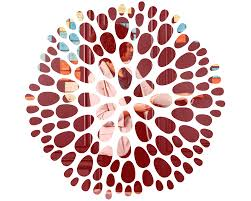 تلاش آلتوسر در درک ایدئولوژی بر حسب بازتولید مناسبات تولید نه تنها در دور کردن مارکسیسم  از جبرگرایی اقتصادی موثر نیست. بلکه آن را دست کم در نظریه ایدئولوژی آلتوسر در جهت  کارکردگرایی هدایت می کند. مشکل اصلی توضیحات  کارکردگرایانه (این است که آنها دلایل وجود پدیده های اجتماعی را بر حسب نتایجشان توجیه می کنند. ص 213
آلتوسر از مفهوم مبارزات طبقاتی در بحث خود درباره آموزش به عنوان یک دستگاه دولتی ایدئولوژیکی استفاده می کند و معتقد است که آموزش و پرورش در اثر مبارزات طبقاتی به وجود می آید (اما هیچ مدرک تاریخی در این مورد ارائه نشده است) و این که  دستگاه  آموزش و پرورش از درون از مبارزات طبقاتی جدا است. ص 216
گرامشی، مارکسیسم و فرهنگ عامه
نظریه آلتوسر با مشکلات بسیار جدی مواجه است که کاربرد آن را در مطالعه فرهنگ عامه محدود می کند و این مسائل عبارتند از انتزاعی بودن آن، کارکردگرایی آن، جبرگرایی و نادیده گرفتن تضاد و یا حتی عدم موفقیت گریز از جبرگرایی اقتصادی. ص 215
دلیل اصلی نفوذ گرامشی و اهمیت  او به دلیل ارائه نظر استیلای سیاسی که جزییات آن مورد بحث قرار خواهد گرفت، نهفته است. استفاده از وسیع از این مفهوم خود حاکی از اهمیت گرامشی است اما در عین حال روش خاصی را در مطالعه فرهنگ عامه مشخص می کند.ص 216
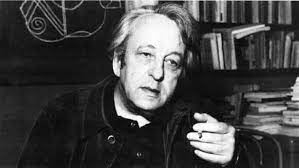 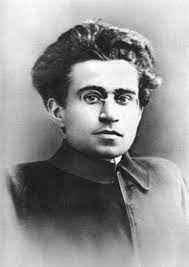 برای گرامشی، مارکسیسم صرفا یک علم نیست که مفاهیمش باید تعریف شوند و به  صورتی جدی و منطقی سگترش یابند یا صرفا یک نگرش مجهز که بتواند به دنیا  به صورتی واقع بنگرد، بلکه از نظر او مارکسیسم یک نظریه سیاسی است که بر رهایی طبقه کارگرد  متمرکز است. ص 218
دو هدف در آثار نظری گرامشی: 
1- جدال با اقتصاد گرایی و جبرگرایی
2- ارائه  یک نظریه درباره روساخت که استقلال، خودمختاری و اهمیت فرهنگ و. ایدئولوژی را انکار نمی کند.
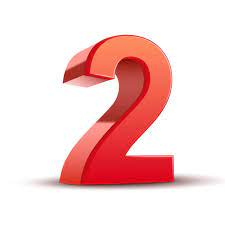 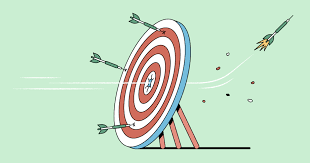 مفهوم هژمونی گرامشی
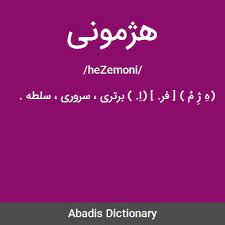 گرامشی از مفهوم هژمونی برای توصیف شیوه های کنترل اجتماعی موجود برای گروه های اجتماعی حاکم استفاده می کند.ص 222
طبق اظهارات گرامشی هژمونی مثلا به این دلیل تضمین می شود که گروه های حاکم به گروه های تابع امتیازاتی می دهند. ص 223
هژمونی بازگشت حاکمیت سیاسی و فرهگی قدرتمندترین گروه ها را به عنوان یک واکنش به آمال های مردم برای تامین رضایت گروه های تابع توصیف می کند. ص 225
هژمونی از فعالیت های موسسات و گروه های خاص در جوامع سرمایه داری ناشی می شود. به زعم گرامشی جامعه مدنی مسئول تولید، بازتولید  و تحول هژمونی است و دولت خود را مجاز به استفاده از زور می داند. ص 225
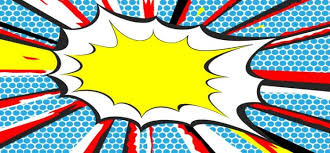 {بر اساس نگرش گرامشی} فرهنگ عامه را می توان  بر حسب کشمکش بر سر هژمونی در درون موسسات جامعه مدنی تعریف کرد. ص 227
برای گرامشی هژمونی به وضوح حاکمیت قدرتمندترین طبقات و گروه های جامعه را تامین می کند و زمانی که حاکمیت آن گسترده باشد حتی آنچه را که عقل سلیم نامیده می شود تحت الشعاع  قرار می دهد. ص 227
گرامشی استیلا را نتیجه کار روشنفکران می داند.
نتیجه گیری: مارکسیسم، مارکسیسمم گرامشی و فرهنگ عامه
به احتمال زیاد نظریه ای که گرامشی ارائه می دهد. در عمل به بهترین نحو راه برای مطالعه فرهنگ عامه هموار می کند، به ویژه اگر با تاکید روش اقتصاد سیاسی بر اهمیت محدودیت های اقتصادی تاکید کند. ص 229
مسئله  مرتبط  دیگر محدود کردن هژمونی به جامعه مدنی  و زورگویی به دولت است. ص 230
بحث گرامشی این که نظارت اجتماعی و نظم اجتماعی و تسلط مستمر گروه های قدرتمند در جامعه را فقط می توان از طریق ایدئولوژی حاکم تعیین کرد. ص 231
هر قدر رابطه بین فرهنگ و طبقات اجتماعی پیچیده تر و سازش پذیر باشد، اگر فرهنگ نتواند از مبارزات طبقاتی مستقل باشد. ص 232
اگر بتوان ادعا کرد که نظریه گرامشی نمی تواند از تکیه بر نوعی تقلیل گرایی اقتصادی یا طبقاتی اجتناب کند پس تا چه حد می توان گفت که از مسئله ای را که  در ساختن نظریه مارکسیستی از فرهنگ  و ایدئولوژی با ان مواجه است، حل کرده است.ص 233
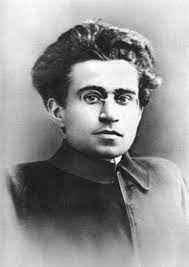 فصل پنجم: فمینیسم و فرهنگ عامه
فمینیسم و فرهنگ عامه
ظهور جنبش نوین زنان از اواخر دهه 1950 به بعد که به تحلیل و نقد چگونگی و علت برخورد فرهنگ عامه  و رسانه های جمعی با زنان و حضور آنها به نحوی غیر منصفانه، غیر عادلانه  و استثمارگرانه پرداخته است. ص 239
فمینیست ها از آثار  گرامشی و آلتوسر درباره عقل سلیم و ایدئولوژی  و آثاری که در روان شناسی به تعیین جنسیت برای «سیاسی کردن»  زندگی روزمره پرداخته اند ص 241
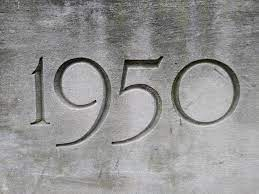 بسیاری از آثار اولیه درباره زنان و فرهنگ عامه بر آنچه  تاکمن(Tuchman) آن را «فنای نمادین زنان» نامیده است متمرکز بوده اند. ص 242
تاکمن درباره موفقیت رسانه ها در فنای «نمادین زنان» به تفصیل سخن گفته است. از نظر او این نظر با فرضیه بازتاب که معتقد است رسانه ها ارزش های اجتماعی حاکم در یک جامعه میل دارد خود را ببیند مربوط هستند. ص 243
با بررسی شواهدی که بین دهه های 1950 و اواسط تا اواخر دهه 1970  در امریکا موجود بوده است، تاکمن به این نتیجه می رسد که این امر درباره تلویزیون عامه و مطبوعات امریکا صحت دارد. ص 244
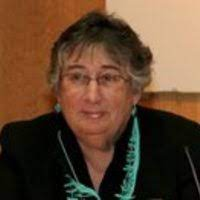 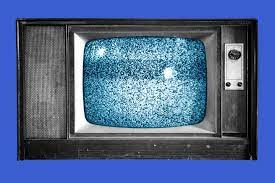 مطبوعات و مجله های زنان نیز شواهد بیشتری از فناسازی نمادین زنان بدست می دهند. اما مسئولیت مجلات زنان در مقایسه با سایر رسانه ها در این مورد غیر مستقیم تر است زیرا پیام گیران آنها تخصصی تر و تعداد آنها کمتر است و این بدان معنی است که فرضیه ی بازتاب به آسانی در مورد آن ها صادق نیست. ص 245
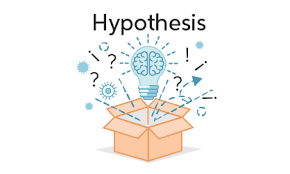 یکی از شاخه های اصلی فرهنگ عامه که توجه فمینیست ها را به خد جلب کرده است. تبلیغات و بازنمایی زنان در انهاست. بائر می گوید: «جنبش زنان از همان ابتدا با دیدی انتقادی  و اغلب با خشم به ان چه آن را تبعیض جنسی در رسانه ها نامیده است واکنش نشان داده است. ص 247
فمینیسم رادیکال: این نوع فمینیسم ظاهرا به نحوه تقویت نقش های کلیشه ای جنسیت در رسانه ها مربوط است. ص 249
جیل نشان داده است که چگونه  یک اگهی تبلیغاتی که یکی از درخواست های جنبش فمینیستی – به ویژه  در تبلیغات مربوط به سقط جنین (حق انتخاب زن) – را برای یک سفر تفریحی شعار خود قرار می دهد، باید به صورت یک پیام فمینیستی قلمداد شود زیرا یک رویکرد غیر نظریه ای را که در بر تحلیل محتوایی استوار است اختیار کرده است. ص 251
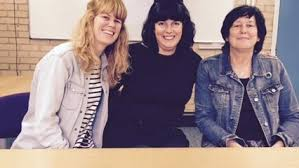 نفر وسط: جیل
نکته ای که مودلسکی به طور کلی به ان اشاره می کند این است که جنسیت اساسا برای مطالعه فرهنگ عامه از اهمیت برخوردار است و در عین حال فرهنگ توده ای نیز مهم است. ص 252
در نظر مودلسکی یافتن پاسخ برای این سوال است که چرا زنان در جوامع پدرسالار به توجه به مصرف کنندگرایی محدود شده اند و این جوامع را برای ظهور مصرف گرایی نمی کنند. ص 253
مشکل اصلی دیدگاه فمینیستی ارائه شده در بخش آغازین این فصل از این نظر نشئت می گیرد که رسانه های جمعی باید واقعیت را منعکس کنند، واقعیت زندگی زنان در جامعه ای که امتیازهای برابر به زنان و مردان نمی دهد. ص 255
تعدادی از نویسندگان فمینیست به شدت از روش های تحلیل محتوایی انتقاد کرده اند.ص 256
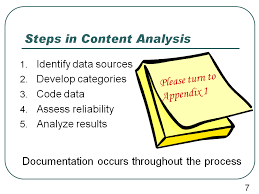 فقدان تمایز کیفی با عدم موفقیت مطالعات تحلیل محتوا در تمایز قایل شدن بین سطوح  مختلف معنی در ارتباط است. ظاهرا این روش انتقادی، موفقیت خود را مدیون چهارچوب های نظری بدیل مانند نشانه شناسی یا مارکسیسم است. ص 257
افزایش تعداد خبرنگاران زن حاکی از یک تغییر  مثبت است اما همانطور که می دانید پوشش خبری زنان  بر ظاهر آنها، جنیست آنها و غیره متمرکز است. ص 258
تحلیل محتوایی بر عینی بودن تاکید دارد اما در عین حال به دسته بندی هایی که  برای تعریف متن های رسانه ای به وجود می آورد وابسته است.ص 259
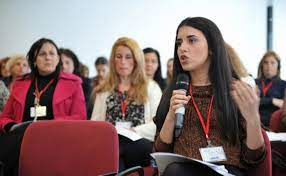 نظریه فمینیسم، پدرسالاری و روان کاوی
قابلیت رسانه های جمعی در منعکس کردن واقعیت زندگی زنان در جوامع  پدرسالاری  و سرمایه داری از نقطه نظر فمینسیم لیبرال نکته حایز اهمیتی است و ظاهرا با روش تحلیل محتوایی قابل بررسی است.ص 260 
لازمه تحلیل فمینیستی این که مطالعه کارکرد رسانه ها در ارتباط با ایدئلوژی حاکم بورژوازی تا مطالعه نقش آنها در فرهنگ پدرسالارانه  که در آن معنای ترجیحی در گفتمان مردانه جای دارد گسترش یابد. ص 262
بر خلاف فمینیسم رادیکال و لیبرال، فمینیسم سوسیالیستی برای توجیه موقعیت زنان تنها بر جنسیت تمرکز نمی کند، بلکه سعی دارد تحلیل طبقاتی  و شرایط اقتصادی، زنان را نیز در نظر بگیرد. ص 265
نظریه فمینیستی و مطالعه ایدئولوژی
مثال خوبی که با توجه  به مطلب ارائه شده در بخش پیشین مفید به نظر می رسد، مطالعه ای است که مک رایبی درباره گروه های مختلف دختران جوان در فرهنگ عامه به انجام آن مبادرت کرده است. بی شک  این اثر در حال حاضر قدری قدیمی شده است و دیگر معرف تحلیل های فمینیستی از فرهنگ عامه  نیست.ص 266
البته اگر ایدئولوژی ها به نحوی که باید عمل کنند عمل نکنند، چگونه می توان تقسیم کار جنسی را بازتولید کرد؟ ص 267
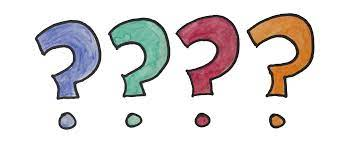 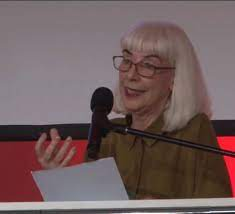 مک رابی برای توضیح این که این مجله جکی به صورت یک نیروی ایدئولوژیک قوی عمل می کند. به نشانه شناسی رو می کند تا رمزهایی را که ایدئولوژی دختران جوان و نوجوان  را تشکیل می دهند کشف کند. ص 268
جکی منحصرا  بر حیطه شخصی تمرکز دارد، آن را تعریف می کند و آن را مهم ترین حیطه در زندگی دختران جوان محسوب می کند. ص 270
حتی در پژوهش های مک رابی نیز واضح است که  ارزش تحلیل محتوایی را نمی توان به سادگی ناچیز شمرد. در مورد چند نکته ادعاهایی شده است که با تحلیل محتوایی و نشانه شناسی سازگار هستد. ص 272
نشانه شناسی به رغم ادعاهای خود، در نتیجه گیری هایش اختیاری عمل می کند. ص 272
چطور ممکن است معانی پنهان تاثیر عمیق تر روی هشیاری مردم داشته باشند؟ ص 273
 نشانه شناسی  از طریق اختیاری کردن تمایزات خود و سپس  اعلام این که عناصر اختیارش از اهمیت برخوردارند، خود را در مقابل حملات انتقادی بیمه کرده است. ص 274
نگرش ها و مطالعاتی که بر روش ها و نظریه های مانند نشانه شناسی و نظریه آلتوسر درباره ایدئولوژی متکی هستند ظاهرا بر این اعتقادند که ایدئولوژی  نقش های مشخص را ایفا می کند که ظاهرا به رفتار و اعمال کسانی که بر آنها حاکم است شکل می بخشند. ص 276
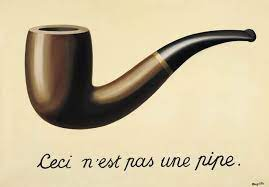 مک رابی به عنوان بخشی از بحث کلی درباره ماهیت کارکردی ایدئولوژی و به عنوان اثبات کاربردهای نشانه شناسی در مطالعه خود، تحلیل خود را از نقش ایدئولوژیک جکی به ماهیت ظاهری این مجله در دیدگاه خوانندگانش  و افرادی که در آینده خواننده  ان خواهند شد گسترش می دهد. ص 277
در وهله اول، تصور می رود که ایدئولوژی یک مجموعه از عقاید  است که  اشتباه گمراه کننده و یا مخدوش هستد و با علم که حقیقت را نشان می دهد مقایسه می شود. ص 279
فریزر خود هیچ مخالفتی با استفاده از آن دسته از مفاهیم در علوم که به ماهیت های غیرقابل رویت اشاره می کنند ندارند. اما معتقد ات که ایدئولوژی به عنوان یک مفهوم کاملا نظری است، به این معنی از نظر توضیحی غیر ضروری است.ص 280
فرزیر  معتقد است که  دختران جوانی که در پژوهش مک رابی شرکت کردند به طور کلی این مجله را به صورت یک نوع مطلب خواندنی داستانی می خوانند و بین مطالب ان و بازتولیدهایی که واقعی به نظر می رسد تمایز قایل می شوند.ص 281
منشا سبک های گفتمان در کجاست؟  ص 283
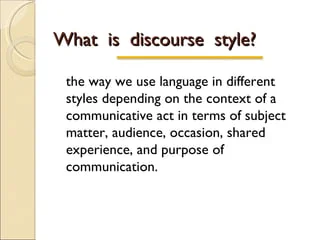 نادیده گرفتن فرهنگ عامه به عنوان ماهیتی که در خدمت نظام های سرمایه داری و پدرسالاری است و در توده ها یک هشیاری کاذب به وجود می آورد، کافی نیست. ص 284
مصرف  یک مساله بسیار مهم برای فمینیست هاست چون تبلیغات، صنایع سرمایه داری و نظریات فرهنگی، زنان را مهم ترین گروه مصرف کنندگان می دانند ص 285
استیسی: معنی زندگی تولید فرهنگیف با کاربردها و معانی کالا برای مصرف کنندگان یکسان نیست مطالعات فرهنگی موجود درباره مصرف کالا ما را  به این نتیجه می رساند که زنان تابع  و به مثابه اشیایی هستند که در تبادل فرهنگی به کار می روند...ص 286
فصل ششم: پست مدرنیسم و فرهنگ عامه
نظریه پست  مدرنیسم و مبانی نظری و فلسفی آن در پساساختارگرایی از زمره مسائلی است که اخیرا  مطرح شده است و به لحاظ فکری هنوز مانند سایر نظریه هایی که به آنها پرداختم کاملا تثبیت نشده است.ص  291
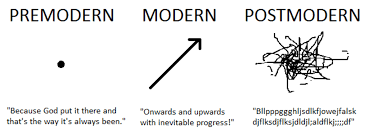 از میان رفتن تمایز بین فرهنگ و جامعه
به اعتقاد عموم پست مدرنیسم ظهور یک نظم اجتماعی را توصیف می کند که در آن اهمیت و قدرت رسانه های جمعی و فرهنگ عامه  به معنای آن است که این اهمیت و قدرت بر تمام اشکال  دیگر روابط اجتماعی حاکمند و به انها شکل می دهند. ص 293
در شرایط پست مدرن ایجاد تمایز بین اقتصاد و فرهنگ عامه بسیار مشکل است وجود دارد.ص 294
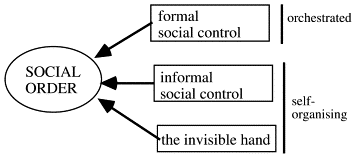 تاکید بر سبک به بهای فدا کردن جوهر
در دنیای پست مدرن مسائل سطحی و سبکی  مهم تر می شوند و در نیتجه نوعی ایدئولوژی طراح یا ناظم را به وجود می آورند. ص 295
خصوصیاتی چون کیفیات هنری، انسجام، برجستگی، اصالت، واقع گرایی، ژرفای فکری و قدرت داستان اهمیت خود را از دست می دهند. ص 295
مثال خوبی که در مورد نظریه پست مدرن  وجود دارد، در تکثیر تصویر مونالیزا اثر معروف لئوناردو  داوینیچی که اندی وارهول آن را ابداع کرد، ارائه شده اسات. این مثال از هنر پاپ الهام گرفته است.ص 296
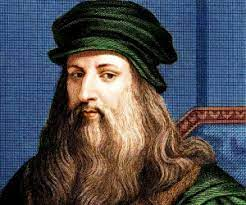 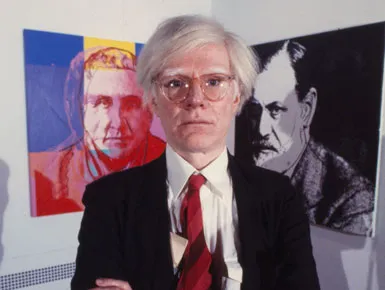 اندی وارهول
افول فراروایت ها
از میان رفتن حس تاریخ به عنوان یک روایت خطی  و ممتد  و توالی منطقی وقوع رخداد ها حاکی از این واقعیت  است که در دنیای پست مدرن فرا روایت ها رو به افوق هستند.ص 297
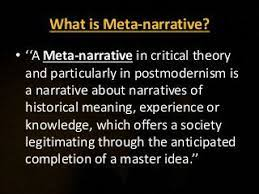 فرهنگ عامه معاصر و پست مدرنیسم: معماری
در این جا، اعتقاد بر این است که مدرنیسم که ابتدا  در دهه 1920 ظهور کرد تمام اشکال معماری در گذشته را رد کرده و مصرانه تاکید کرده که بناها و معماری باید از نو بر پایه  اصول منطقی و علمی ساخته شوند.ص 269
سینما
بحث های پست مدرنیستی ظاهرا با مسائل تصویری و بصری  سر و کار دارند و فیلم هایی که در انها علایم پست مدرنیسم  قابل رویت است فیلمهایی هستند که بر سبک چشم انداز، جلوه های ویژه  و تصاویر و نادیده گرفتن محتوا، ماهیت، جوهر، داستان و نقد اجتماعی تاکید دارند.ص 300
تلویزیون
برنامه های عادی روزانه و شبانه تلویزیون که سیل تصاویر و اطلاعات را به  جریان می اندازند، قطعت و پاره های مختلف  را از نقاط  مختلف  به هم نزدیک کرده و بر اساس تکنیک های کولاژ و شبیه سازی های سطحی پشت سر هم ردیف می کنند .ص 303
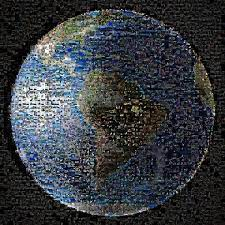 تبلیغات
در گذشته تبلیغات ارزش  و فایده یک محصول را به ما گوشزد می کردند. اما در حال حاضر به طور مستقیم چیز زیادی درباره محصول نمی گویند و بیشتر به ارتقاء و تکرار خود پیام می پردازند  و این کار  را به وسیله  علایمی که از فرهنگ عامه می گیرند و به وسیله تاکید بر ماهیت تبلیغاتی پیام ها انجام می دهد. ص 304
موسیقی پاپ
از دید نظریه پست مدرن در تاریخ اخیر موسیقی پاپ گرایش به ترکیب آشکار  و صریح سبک های موسیقی به روش های بسیار مستقیم کاملا به چشم می خورد. این گرایش دامنه وسیعی را در بر می گیرد  و از ترکیب بسیار ساده ترانه هایی که قبلا در یک دوره یا دوره های مختلف ضبط شده اند تا نقل قول و استفاده از «طعم» ترانه ها صداها و آلات موسیقی  متمایز برای خلق هویت های فرعی و فرهنگی را شامل می شود.
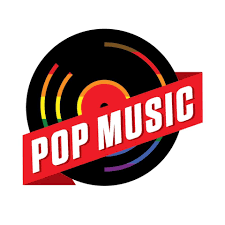 مصرف گرایی و اشباع رسانه ای
پست مدرنیسم  با بعضی عقاید دیرینه درباره دامنه و تاثیرات مصرف گرایی  و اشباع رسانه ای به عنوان جنبه های تغییرات اخیر در جوامع صنعتی و سرمایه داری پیوند دارد. ص 307
به مجرد این که سیستم دقیق و پرکار تولید سرمایه داری تثبیت شد، نیاز به افزایش مصرف ظاهر شد و مردم کم کم ناگزیر شدند که علاوه بر «اخلاق کاری»، «اخلاق اوقات فراغت یا مصرف» را نیز بیاموزند. ص 308
مشاغل طبقه متوسط جدید و بازارهای مصرفی
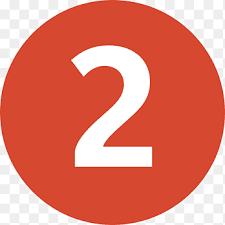 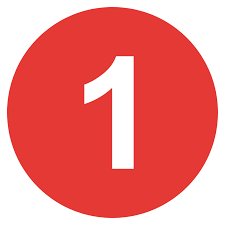 مصرف گرایی و اشباع  رسانه ای فرایند های بسیار تجریدی هستند که از منطق  خاص خود پیروی  می کنند. اگر طبقات  اجتماعی  و ساختار حرفه ها را در نظر بگیریم، این دو پدیده اساس اجتماعی نیز خواهند یافت. ص309
فرسایش هویت های جمعی و شخصی
تفسیر هویت، خواه هویت شخصی و خواه هویت جمعی، در بحث  های مطرح شده در نظریه پست مدرنیسم، به یک مساله مهم تبدیل شده است. ادعاهای خاصی که در ارتباط با هویت در این بحث ها عنوان شده اند  خود دلیل بیشتری در خصوص ظهور پست مدرنیسم بدست می دهند. ص 310
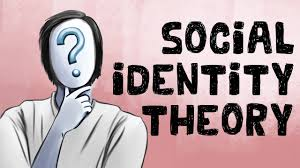 محدودیت های پست مدرنیسم
در ارزیابی ظهور پست مدرنیسم در فرهنگ عامه معاصر، من نتوانستم بررسی گسترده ای را ارائه کنم. اما شکی نیست که مثال هایی که ادعاهای نظریه پست مدرنیسم را روشن تر کنند وجود دارند. اکنون می خواهم این ادعاها زیر سوال ببرم. من این تلاش را با استفاده از دو روش انجام خواهد داد.
 روش اول نگرش انتقادی به بعضی از بحث های اصلی و نظری پست مدرنیسم است 
روش دوم بررسی انتقادی ادعاهایی که این نظریه درباره حیطه های خاصی در فرهنگ  عامه عنوان کرده است. ص 312
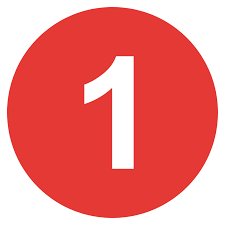 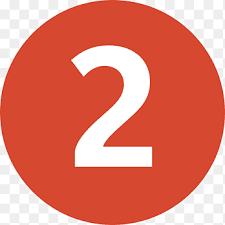 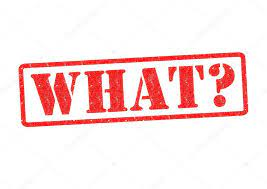 معضل بزرگ دیگر که پست مدرنیسم را مبتلا کرده وجود این فرض است که فراروایت ها در حال افول هستند. در وهله اول، اگر پست مدرنیسم خود یک فرا روایت نیست، پس چیست؟ ص 314
ادعاهای پست مدرنیسم درباره از میان رفتن تمایز بین هنر  و فرهنگ عامه تا حددی منطقی به نظر می رسند و به ویژه چون با اعمال و ایدئولوژی های گروه های حرفه ای خاص در ارتباط هستند.ص 315
در جهت پست مدرنیسم تغییراتی ظاهر شده  است، به ویژه در حیطه معماری و تبلیغات. با این حال استفاده از این نتیجه گیری در تمام حیطه های فرهنگ عامه دشوار است.ص 316
سینمای عامه همیشه مایل بوده است تعداد پیام گیران خود را افزایش دهد. از همان بدو تولد سینما پیام گیران را بر مبنای وقایع خارق العاده ای که قادر به نمایش آنها بوده، جلب کرده است.ص 316
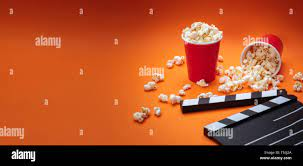 اگر امکان عمومیت دادن وجود داشته باشد، سبک های فیلم می توانند به ترکیب ظریفی از تکرار  و سورپریز  بستگی داشته باشند. ص 318
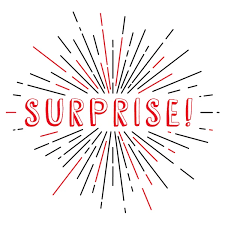 فصل هفتم: جمع بندی
من پست مدرنیسم را مورد بحث قرار دادم و به پساساختارگرایی فقط به اختصار اشاره کردم چون ساختارگرایی در بررسی فرهنگ عامه نقش مستقیمی ایفا نکرده است. ص 326
در آثار فوکو – ما به تاکید بر نحوه پیوند قدرت و داشتن از طریق استدلال مشخص عینی برخورد می کنیم- یعنی استدلال خاصی که با استفاده عملی از زبان و تولید معنی سر و کار دارد.ص 327
واقعیت های قدرت نیز در گفتمان ها ناپدید می شوند. ص 239
بارکر نیز به کاربردهایی که مفهوم گفتمان فوکو(به عنوان «یک بیان خاصی از معرفت به عنوان  قدرت همان طور که کودکان با آزمون های هوش و استعداد تعریف می شوند) در رسانه ها و مطالعات فرهنگی دارد اشاره کرده است
بارکر: «یک قرارداد این توافق را در بر می گیرد که یک متن به نحوی ارائه می شود که ما قابل درک باشد. متن با ما وارد گفت و گو می شود. ص 231
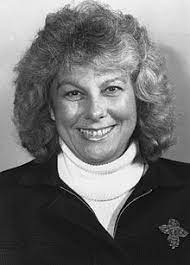 پوپولیسم فرهنگی
مک گیگان {Mc Guigan} این مفهوم را به صورت زیر تعریف کرده است: «پوپولیسم فرهنگی فرضیه فکری بعضی از دانشجویان فرهنگ عامه است که می گوید تجربه های سمبولیک مردم عادی از نظر تحلیلی و سیاسی ازفرهنگ (به طور کلی) مهم ترند. ص ص233
هدف مک گیگان عبارت است از: 
تحول غیر انتقادی و پوپولیستی در مطالعات فرهنگی معاصر است...
حملاتی که به پوپولیسم شد است آن را با مصرف گرایی برابر دانسته اند. ص 237 
علوم اجتماعی به فرایند مصرف فرهنگی و مادی توجه کمی نشان داده است.